Sunday, 11:00 am
10/29/2017
Exton
Sexuality					Sexualidad
Part of Creation
27 God created man in His own image, in the image of God He created him; male and female He created them. 28 God blessed them; and God said to them, “Be fruitful and multiply…”
Creation was good
31 God saw all that He had made, and behold, it was very good.
Parte de la creación
27 Y creó Dios al hombre a su imagen, a imagen de Dios lo creó; varón y hembra los creó. 28 Los bendijo Dios y les dijo: «Fructificad y multiplicaos…»

La creación era bueno
31 Y vio Dios todo cuanto había hecho, y era bueno en gran manera.
Sexuality					Sexualidad
Good merely as a duty, only for procreation?


Song of Solomon
Proverbs 5
A unique intimacy, shared by only two
¿Bueno simplemente como un deber, solo para la procreación?

Canción de Salomon
Proverbios 5
Una intimidad única, compartida solo por dos
Sensuality				Sensualidad
1 Timoteo 511 Pero rehúsa poner en la lista a viudas más jóvenes, porque cuando sienten deseos sensuales, contrarios a Cristo, se quieren casar,
1 Timothy 511 But refuse to put younger widows on the list, for when they feel sensual desires in disregard of Christ, they want to get married
Sensuality				Sensualidad
1 Timoteo 511 Pero rehúsa poner en la lista a viudas más jóvenes, porque cuando sienten deseos sensuales, contrarios a Cristo, se quieren casar,
1 Timothy 511 But refuse to put younger widows on the list, for when they feel sensual desires in disregard of Christ, they want to get married
English Standard Version	passions
New International VersionFor when their sensual desires overcome their dedication to Christ, they want to marry.
International Standard Version	natural desires
Sensuality				Sensualidad
1 Timoteo 511 Pero rehúsa poner en la lista a viudas más jóvenes, porque cuando sienten deseos sensuales, contrarios a Cristo, se quieren casar,
1 Timothy 511 But refuse to put younger widows on the list, for when they feel sensual desires in disregard of Christ, they want to get married
Romanos 87 por cuanto los designios de la carne son enemistad contra Dios, porque no se sujetan a la Ley de Dios, ni tampoco pueden; 8 y los que viven según la carne no pueden agradar a Dios.
Romans 87 because the mind set on the flesh is hostile toward God; for it does not subject itself to the law of God, for it is not even able to do so, 8 and those who are in the flesh cannot please God.
Sensuality				Sensualidad
1 Timoteo 511 Pero rehúsa poner en la lista a viudas más jóvenes, porque cuando sienten deseos sensuales, contrarios a Cristo, se quieren casar,
1 Timothy 511 But refuse to put younger widows on the list, for when they feel sensual desires in disregard of Christ, they want to get married
Romanos 87 por cuanto los designios de la carne son enemistad contra Dios, porque no se sujetan a la Ley de Dios, ni tampoco pueden; 8 y los que viven según la carne no pueden agradar a Dios.
Romans 87 because the mind set on the flesh is hostile toward God; for it does not subject itself to the law of God, for it is not even able to do so, 8 and those who are in the flesh cannot please God.
Sensuality				Sensualidad
1 Timoteo 511 Pero rehúsa poner en la lista a viudas más jóvenes, porque cuando sienten deseos sensuales, contrarios a Cristo, se quieren casar,
1 Timothy 511 But refuse to put younger widows on the list, for when they feel sensual desires in disregard of Christ, they want to get married
Romanos 87 por cuanto los designios de la carne son enemistad contra Dios, porque no se sujetan a la Ley de Dios, ni tampoco pueden; 8 y los que viven según la carne no pueden agradar a Dios.
Romans 87 because the mind set on the flesh is hostile toward God; for it does not subject itself to the law of God, for it is not even able to do so, 8 and those who are in the flesh cannot please God.
Self-Control				Dominio propio
Galatians 522 		But the fruit of the Spirit is love, joy, peace, patience, kindness, goodness, faithfulness, 23 gentleness, self-control
Galatians 522 	Mas el fruto del Espíritu es amor, gozo, paz, paciencia, benignidad, bondad, fidelidad, 23 mansedumbre, dominio propio
Genesis 4330	Joseph hurried out for he was deeply stirred over his brother, and he sought a place to weep; and he entered his chamber and wept there.
31 Then he washed his face and came out; and he controlled himself and said, “Serve the meal.”
Génesis 4330 	Y José se apresuró a salir, pues se sintió profundamente conmovido a causa de su hermano y buscó donde llorar; y entró en su aposento y lloró allí. 
31 Después se lavó la cara y salió, y controlándose, dijo: Servid la comida.
Self-Control				Dominio propio
The more we are surrounded by sensual temptations, the more self-control we need
Cuando hay más tentaciones sensuales, necesitamos más dominio propio
En lo que respecta a la sexualidad ...
Aceptación social de la fornicación
Prevalencia de sobreexposición
Abundante estimulación en TV
Abundantemente disponible pornografía
Incluso la aceptación social de la homosexualidad
In Regard to Sexuality…
Societal acceptance of fornication
Prevalence of over-exposure
Abundant stimulation on TV
Abundantly available pornography
Even societal acceptance of homosexuality
Stumblingblock			Piedras de tropiezo
Romans 1413 Therefore let us not judge one another anymore, but rather determine this—not to put an obstacle or a stumbling block in a brother’s way.
Romanos 1413 Así que, ya no nos juzguemos más los unos a los otros, sino más bien decidid no poner tropiezo u ocasión de caer al hermano.
1 Corinthians 813 Therefore, if food causes my brother to stumble, I will never eat meat again, so that I will not cause my brother to stumble.
1 Corintios 813 Por lo cual, si la comida le es a mi hermano ocasión de caer, no comeré carne jamás, para no poner tropiezo a mi hermano.
Matthew 18 7 “Woe to the world because of its stumbling blocks! For it is inevitable that stumbling blocks come; but woe to that man through whom the stumbling block comes!
Mateo 187 ¡Ay del mundo por los tropiezos! Es necesario que vengan tropiezos, pero ¡ay de aquel hombre por quien viene el tropiezo!
Stumblingblock			Piedras de tropiezo
Rep. Johnson told local news station NBC 5 that she was disappointed and angered by the allegations of sexual harassment, abuse and misconduct against Hollywood heavyweight Harvey Weinstein. The Democratic Congresswoman who represents Texas’ 30th district added that a woman’s behavior, including the way she dresses, can invite sexual harassment and assault. 
“I grew up in a time when it was as much the woman’s responsibility as it was a man’s ― how you were dressed, what your behavior was,” Johnson said. “I’m from the old school that you can have behaviors that appear to be inviting. It can be interpreted as such. That’s the responsibility, I think, of the female. I think that males have a responsibility to be professional themselves.”
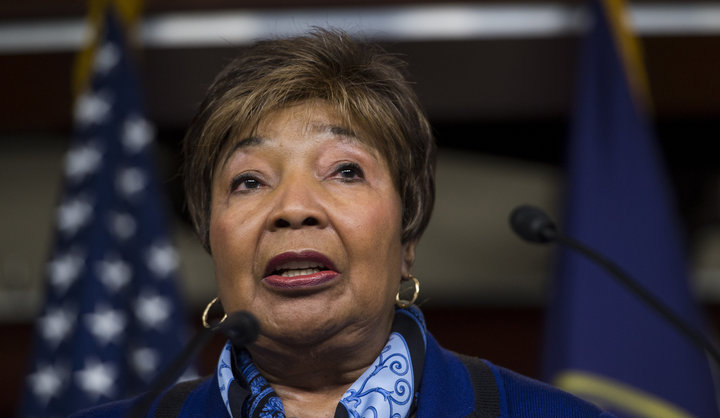 Romans 1413 Therefore let us not judge one another anymore, but rather determine this—not to put an obstacle or a stumbling block in a brother’s way.
Romanos 1413 Así que, ya no nos juzguemos más los unos a los otros, sino más bien decidid no poner tropiezo u ocasión de caer al hermano.
Rep. Johnson’s comments exemplify the victim-blaming attitudes that often permeate discussions of sexual harassment and abuse
1 Corinthians 813 Therefore, if food causes my brother to stumble, I will never eat meat again, so that I will not cause my brother to stumble.
1 Corintios 813 Por lo cual, si la comida le es a mi hermano ocasión de caer, no comeré carne jamás, para no poner tropiezo a mi hermano.
https://www.huffingtonpost.com/entry/tx-congresswoman-its-the-responsibility-of-the-female-to-prevent-sexual-abuse_us_59e8a793e4b08f9f9edd2814
Matthew 18 7 “Woe to the world because of its stumbling blocks! For it is inevitable that stumbling blocks come; but woe to that man through whom the stumbling block comes!
Mateo 187 ¡Ay del mundo por los tropiezos! Es necesario que vengan tropiezos, pero ¡ay de aquel hombre por quien viene el tropiezo!
Sexuality				Sexualidad
Sensuality				Sensualidad
Self-Control				Dominio propio
Stumblingblock			Piedras de tropiezo